From Essence to Necessity via Identity
Qichen Yan
The reduction of necessity to essence
Leech’s central claim
1) If one understands essence in terms of identity, then essence is not capable of generating necessity.
2) If one wants to defend an essentialist account of necessity, then one should not define essence in terms of identity.
Are all essential properties necessary properties?
(NP) If F is an essential property of x, then F is a necessary property of x.
If essence is defined through appealing to necessity, then NP is trivially true.
Conceptual/linguistic analysis doesn’t support NP.
Counterexamples to NP: 1) the “water” case; 2) the “cow” case.
Generalized Identity (GI)
The logic of GI (I)
Reflexivity, Transitivity, Symmetry, Leibniz’s Law, and…
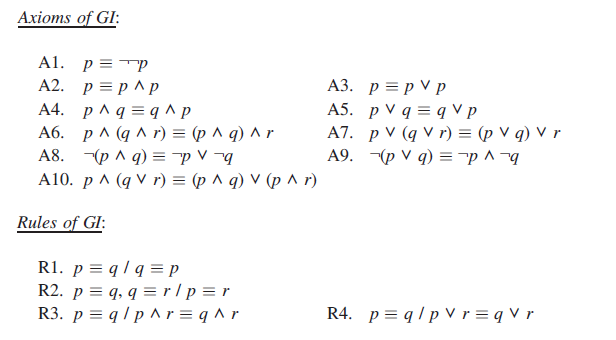 The logic of GI (II)
Defining essence in terms of generalized identity
Defining essence in terms of generalized identity
Essentialist claims and identity claims
Explanations of necessary truths about identities
Logical Necessity
What is logical necessity?
What is metaphysical necessity?